Sequestration: Take Action!NCAI Webinar September 4, 2013
Lacey A. Horn 
Treasurer, Cherokee Nation
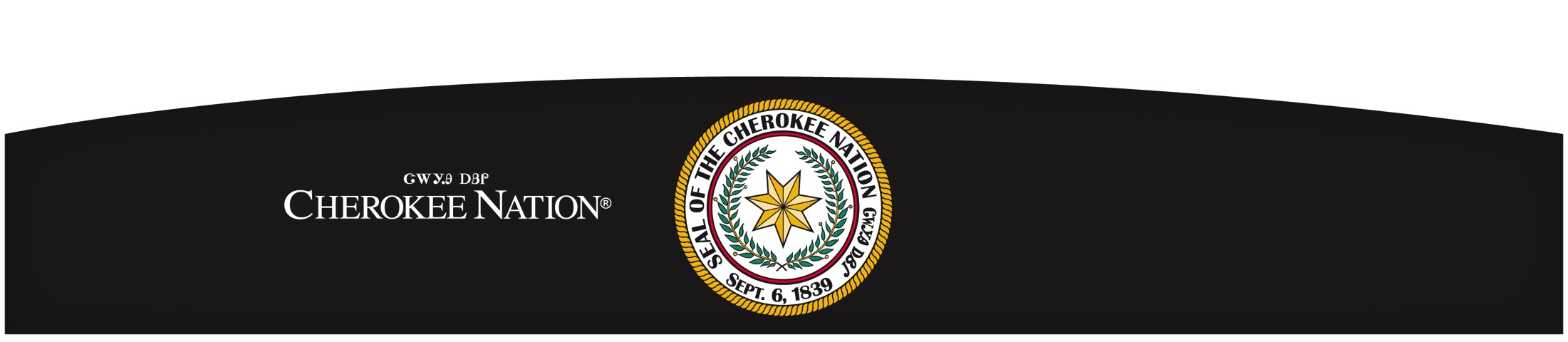 Immediate Action
1) Estimate Reduction
Know how this will financially affect each program
Cherokee Nation’s estimation was based on 
	award letters.
Immediate ActionGOAL: Try to absorb 5.5%
2) Reduce spending by using cost containment      measures…This should get you part of the way! 
Examples
Hiring, Travel, Training, Overtime, Commitments
Short Term Action
Budget creatively and proactively

Evaluate programs
Outcome based approach
Find efficiencies and “cross-purposed” programs and combine
Streamline
Eliminate vacant non-essential positions
Goal is to maintain services and jobs to the greatest 
     extent possible
Near Term Action
Forecast into the future (TRY!)
Impossible to know congressional appropriations
Spending caps in future years
One approach, ask programs to submit estimated 
     budgets for three years

KEEP TRACK OF HOW SEQUESTER REDUCTIONS AFFECT EACH PROGRAM
Use Your Voice and Influence
Listen and document true stories –                  	the “real life” impact of sequester
Prepare an IMPACT report 
Document real life effects of sequester and share 
with your senators and members of congress
	*Especially those on certain committees*
Share with State-level elected officials
Give number of people/jobs directly affected
Example Estimated ImpactGetting Started
Information required
Excel spreadsheet of all Federally funded grants
Most recent award letters for each grant 
“Actual sequestration letters” from Agencies
Statistical information from:
Comprehensive financial annual report (CAFR) 
Federal programmatic reports
Program databases
Program staff
% of sequestration
Example of reduced funding impact
Grant data:
Grant Name	   2013 Funds   Sequester reduction 5.5 %     Actual Funding 
IHS Health 		       $50,000,000                            $2,750,000                                       $    47,250,000
DHHS Substance Abuse	       $  1,000,000                            $     55,000	                    $     945,000 
HUD  NAHSDA	       $15,000,000                            $   825,000                                        $   14,175,000
		                     (award letter $)                         (Award $ x sequestration 5.5%)                    (Award $ less sequestration $)
 
Statistical data needed from programs:
	*	Quantify all data in number “units”
	*	Try not to generalize, be specific
	*	Verify all data agrees with any funding report or financial data earlier distributed
	*	Verify statistic values do not exceed sequestered amount
	*	Collect statistical data in units such as:
			*     How many less individuals/families served?
			*     How many jobs will be lost/not created?	
			*     How many local community businesses and or schools will be effected?
			*     How many miles of roads/waterlines/bridges won’t be maintained?
REDUCED FUNDING IMPACT REPORT
Inform
Your tribal council
Your citizens/members
Tribal newspaper 
Nation's press releases

Remember, this is NOT your fault!
Accept Change and Effect Change
"This is the way we have always done it” 
DOESN’T WORK ANYMORE!
Look for ways to generate new funding sources
Grants
Partnerships 
s
Think outside the box…
Use other creative ways of   getting out the message…
Happy to help…
Please contact me if you have any questions, or if I can 
be of assistance to you and your tribe.

Together, our voices are stronger. It is up to us to ensure 
that the Federal Government recognizes and upholds its 
trust responsibility to tribes.

Lacey A. Horn       918-207-3902
Lacey-Horn@Cherokee.org
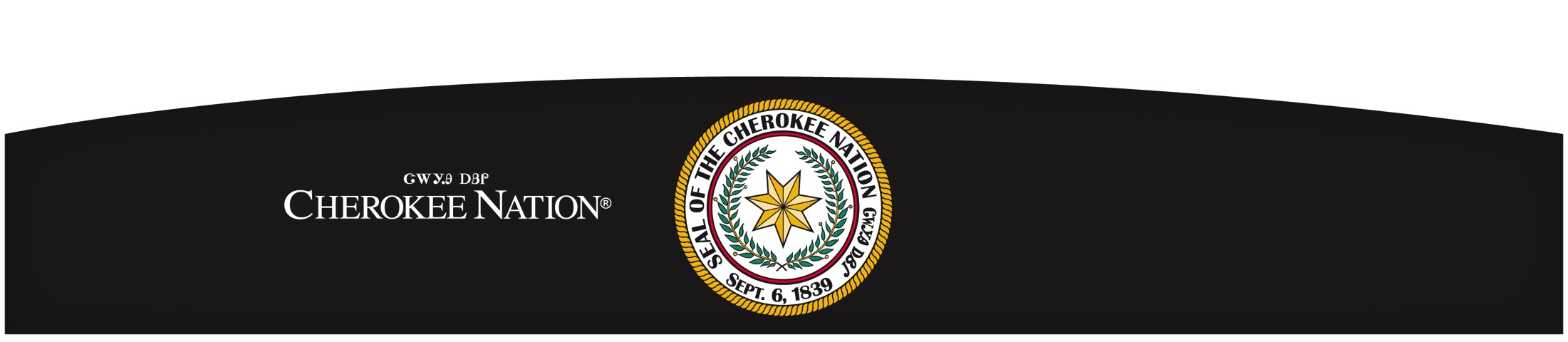